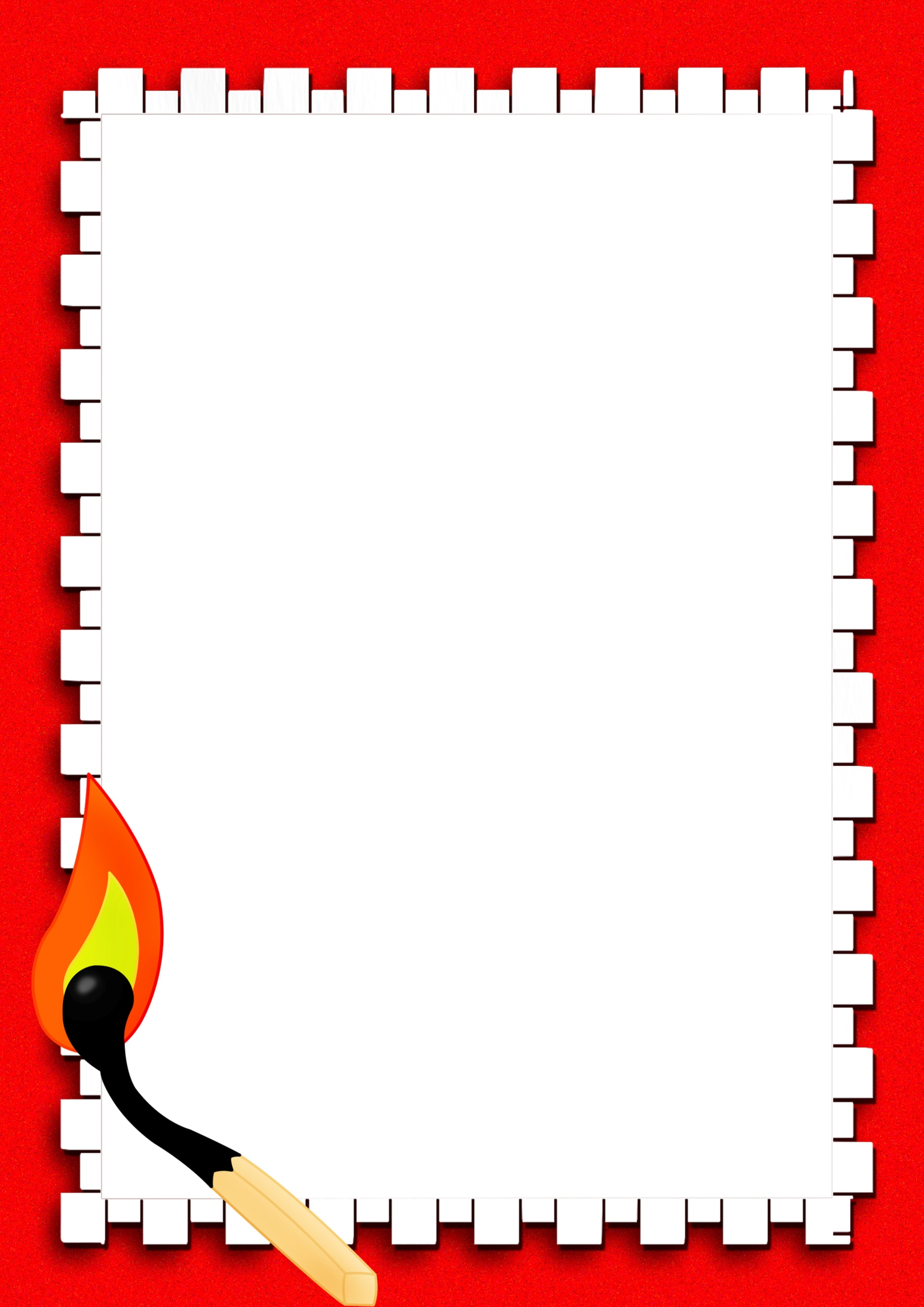 16 мая в Детском саду № 62  
прошла акция для родителей и воспитанников по пропаганде безопасного поведения с участием Дружины юных пожарных
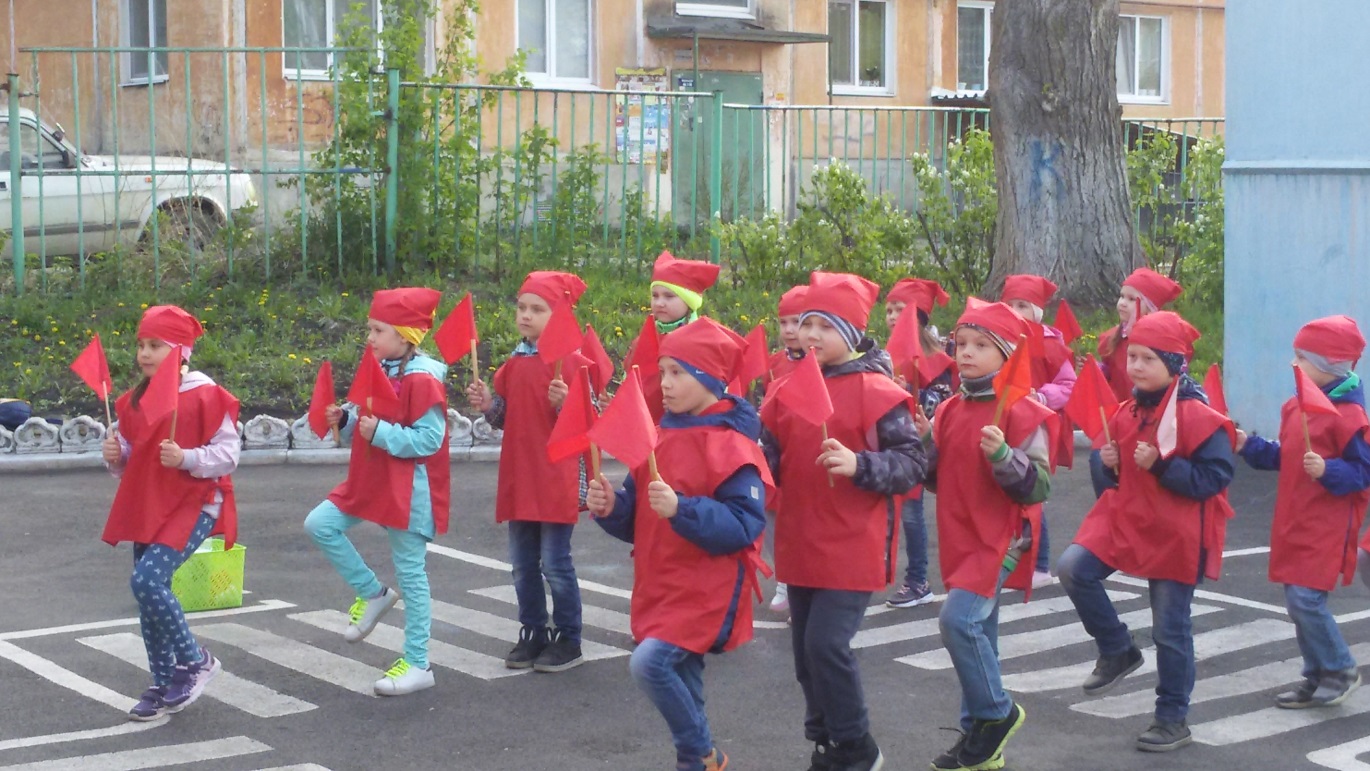 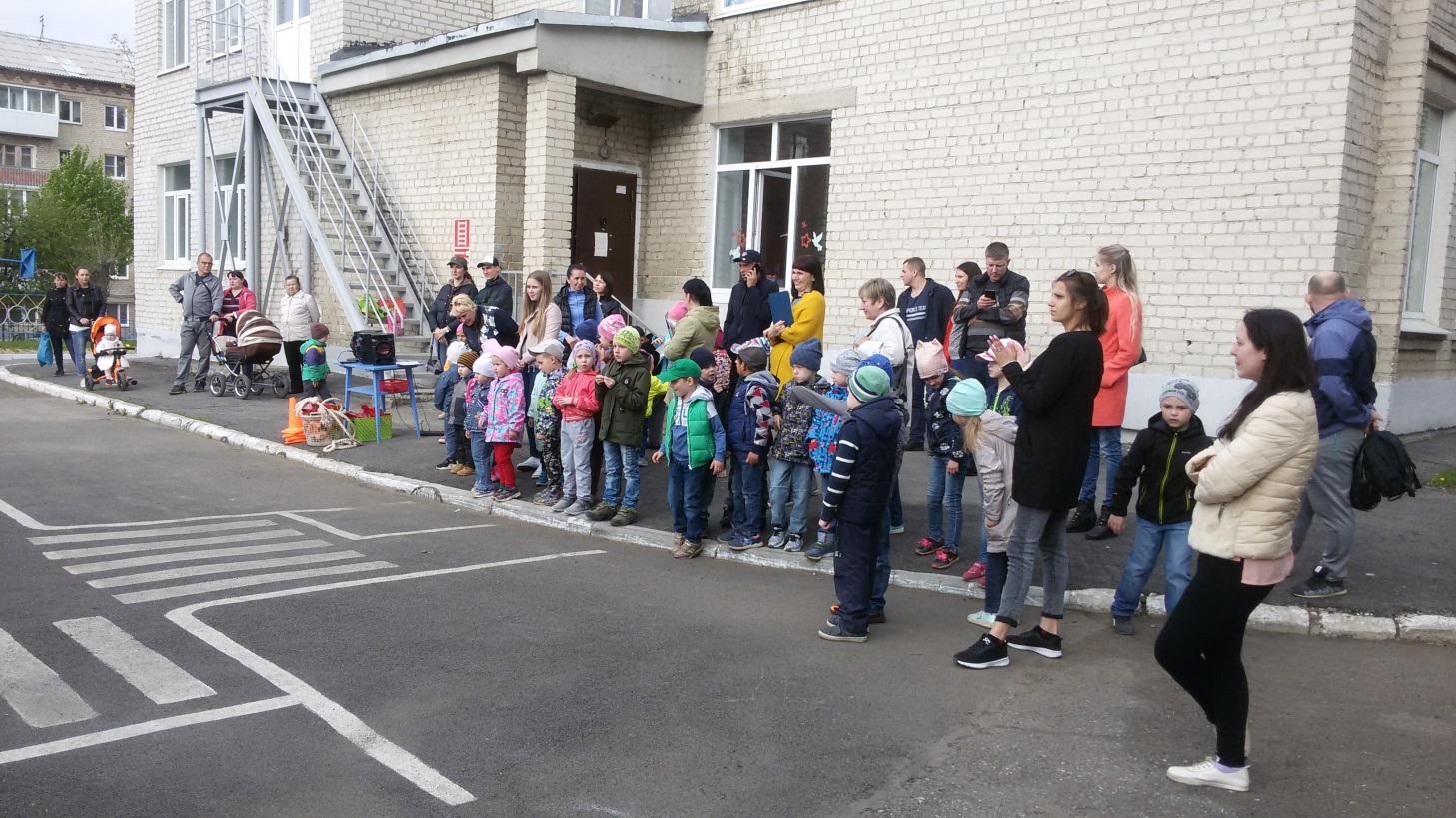 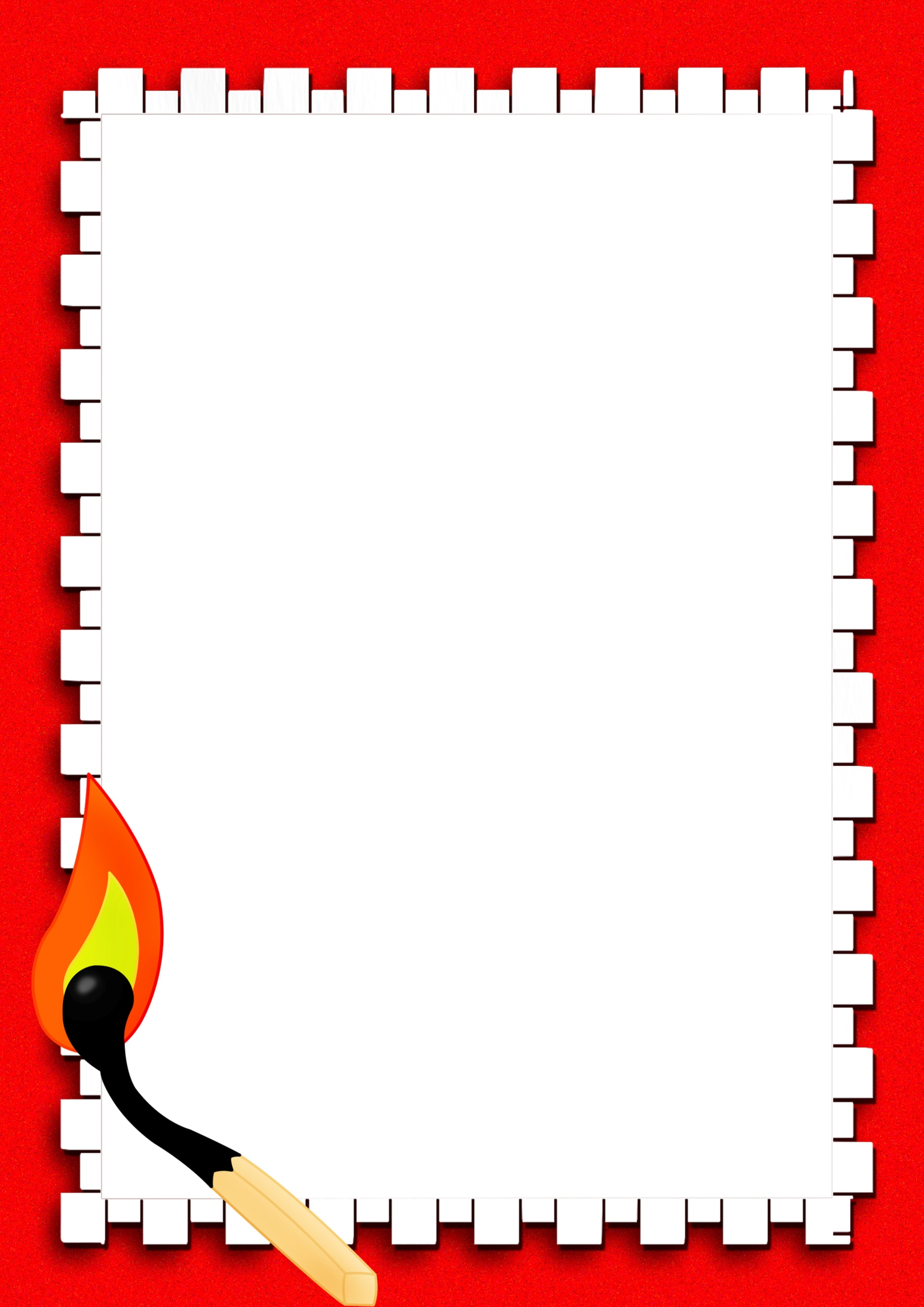 Участники ДЮП напомнили присутствующим о правилах поведения в чрезвычайных ситуациях
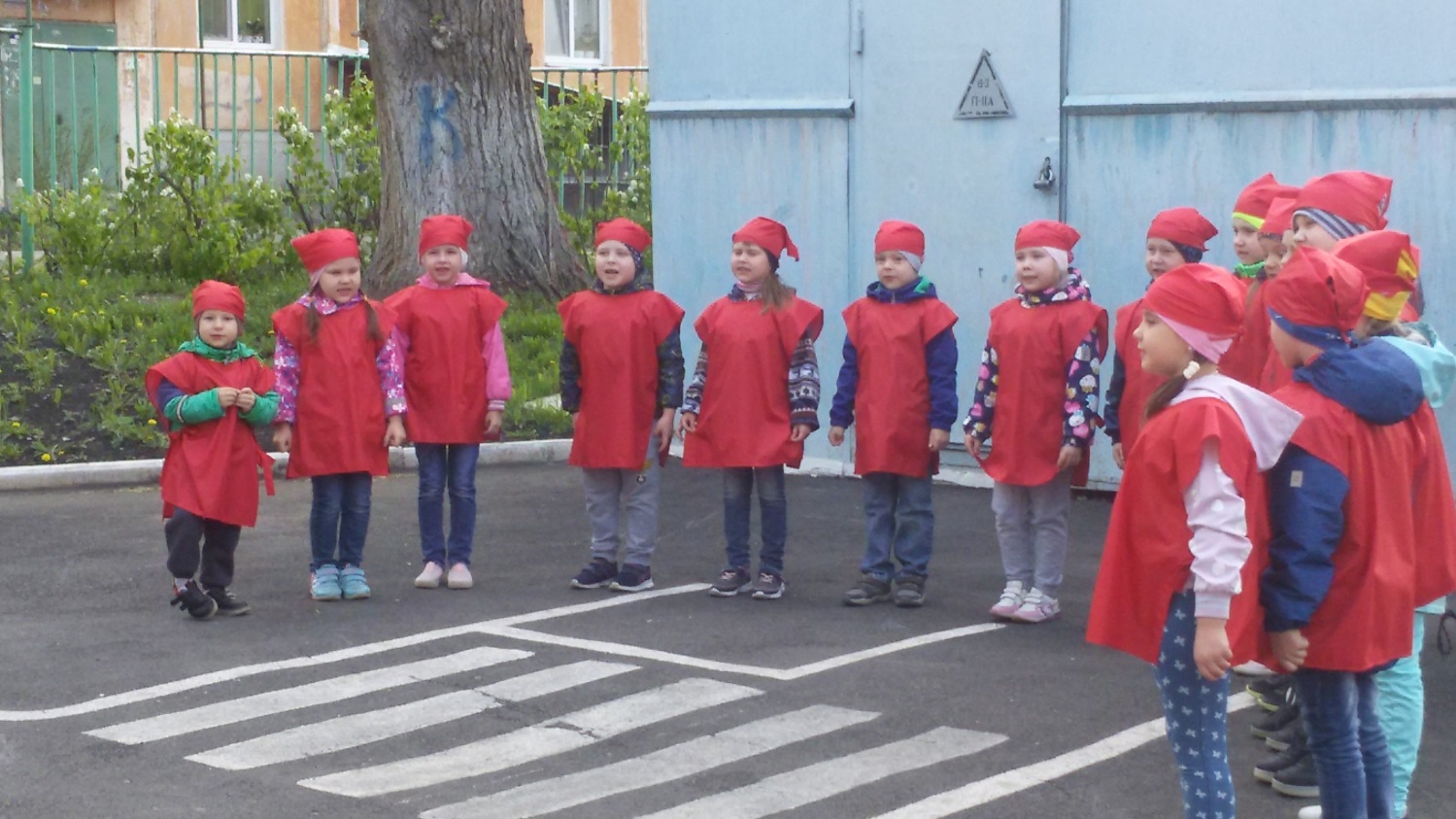 В соревнованиях воспитанники детского сада отработали практические действия в случае ЧС
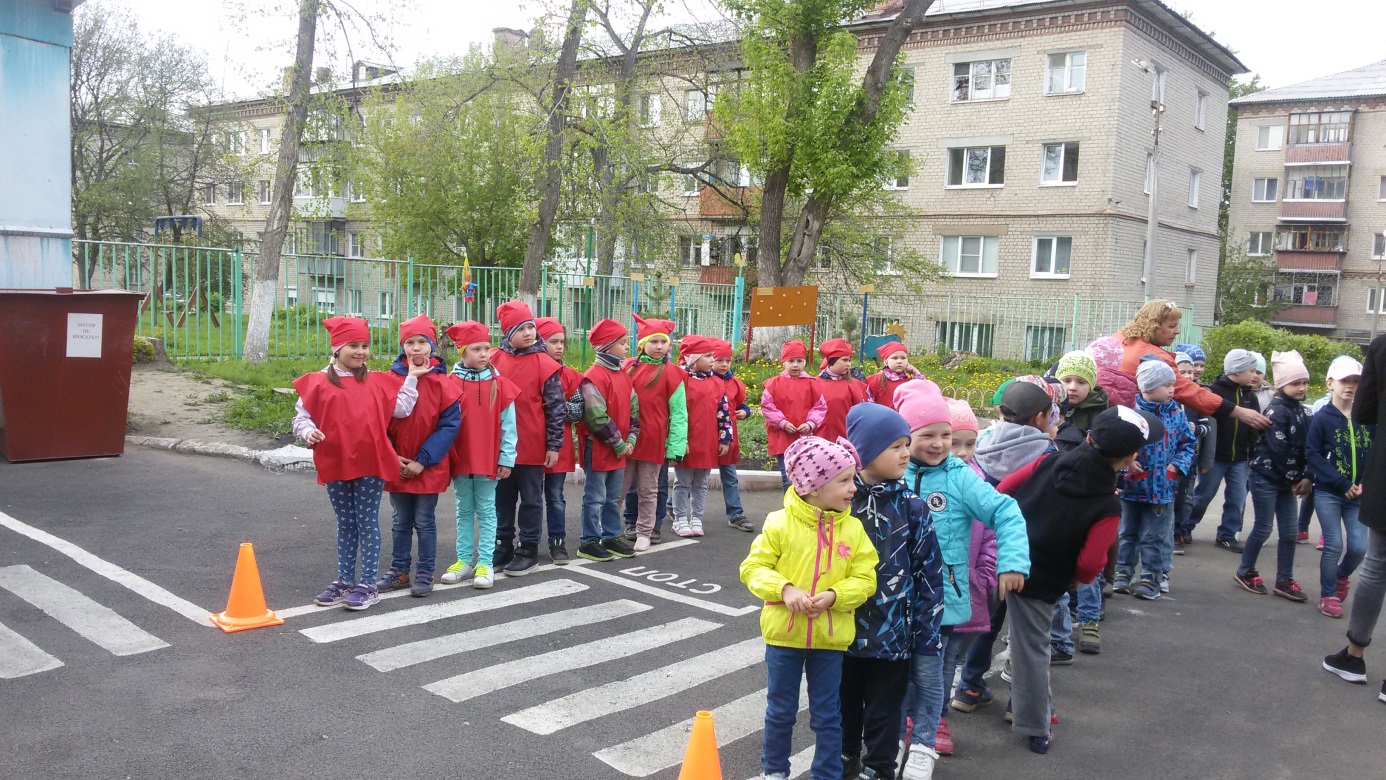 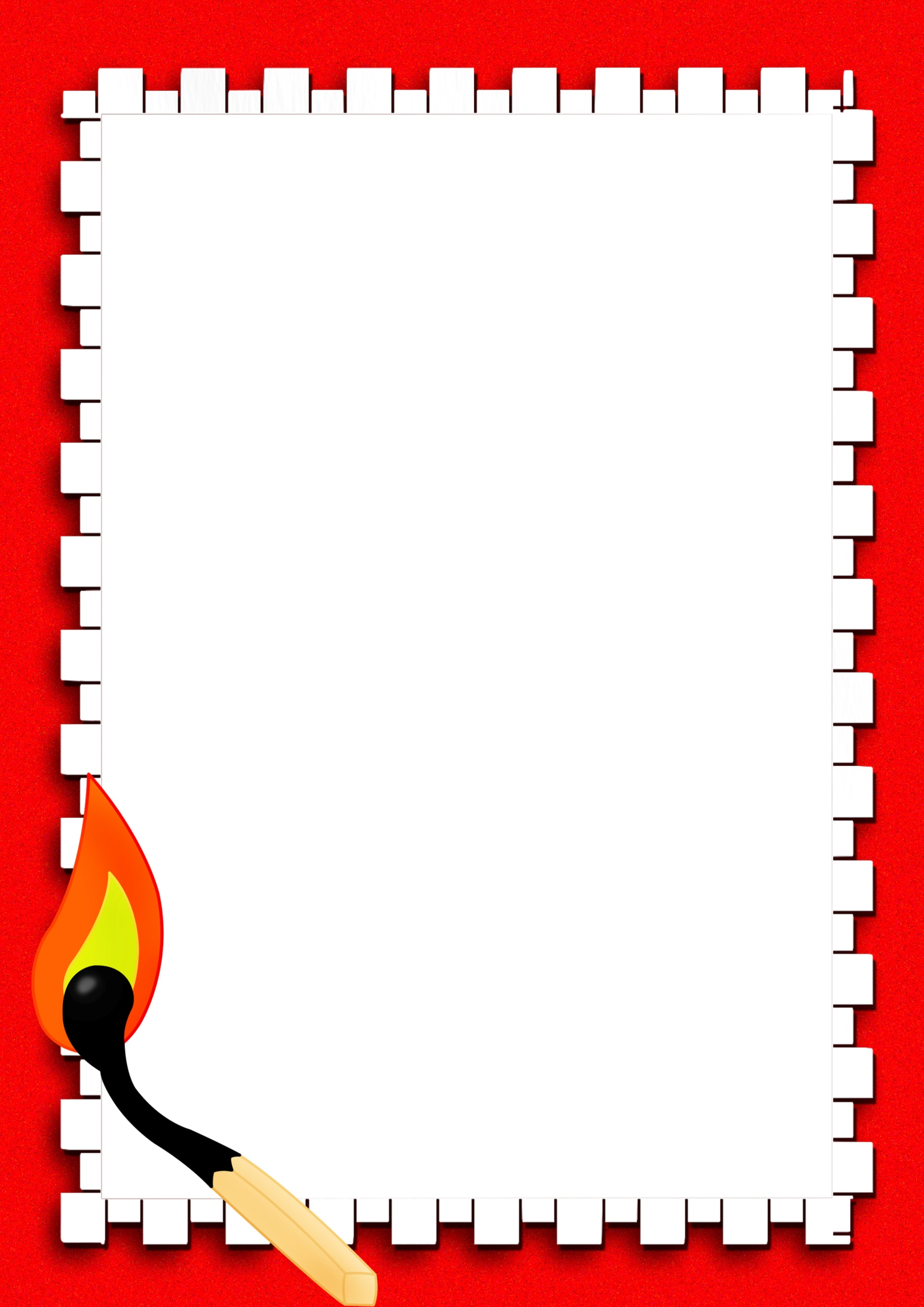 В конце мероприятия участники ДЮП
 раздавали памятки 
«Правила поведения в чрезвычайных ситуациях»
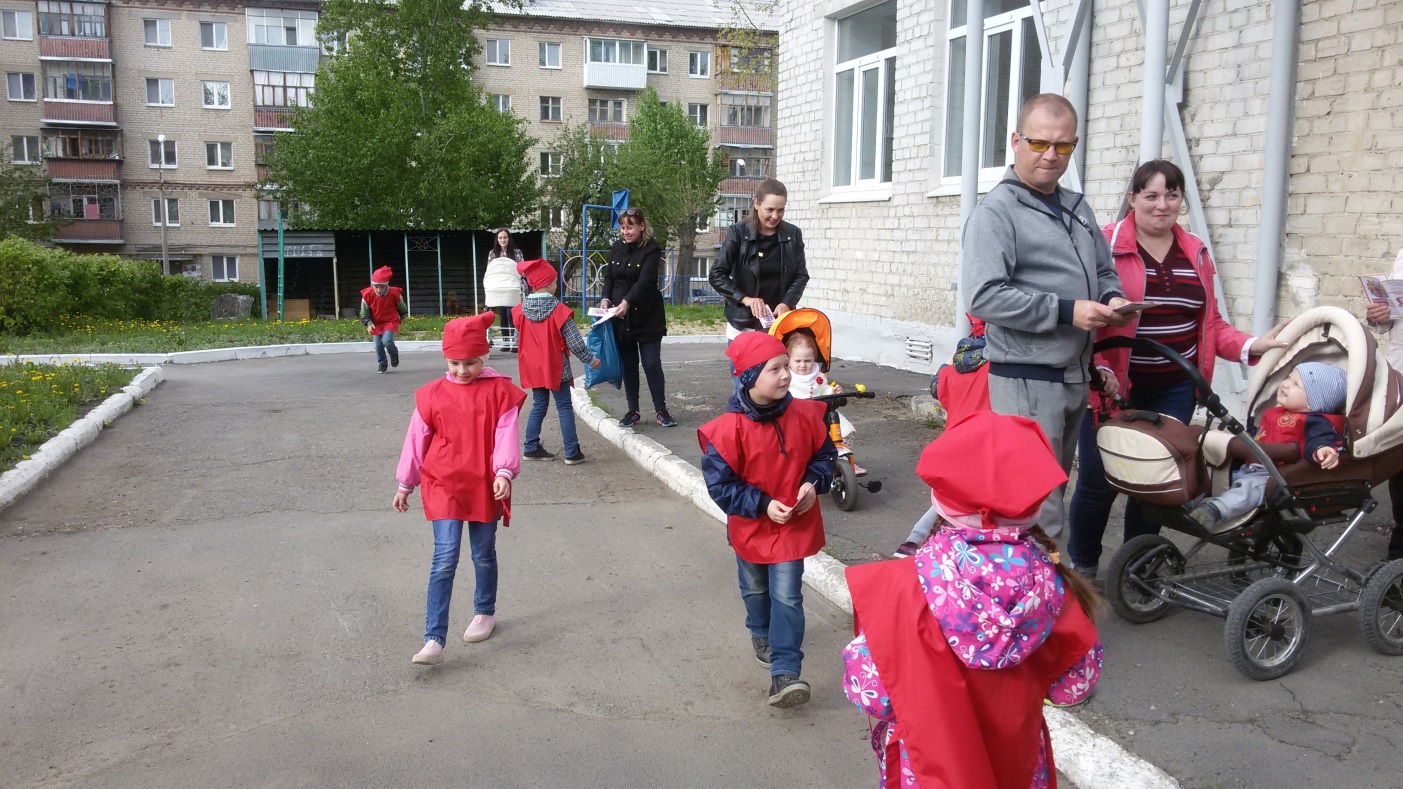 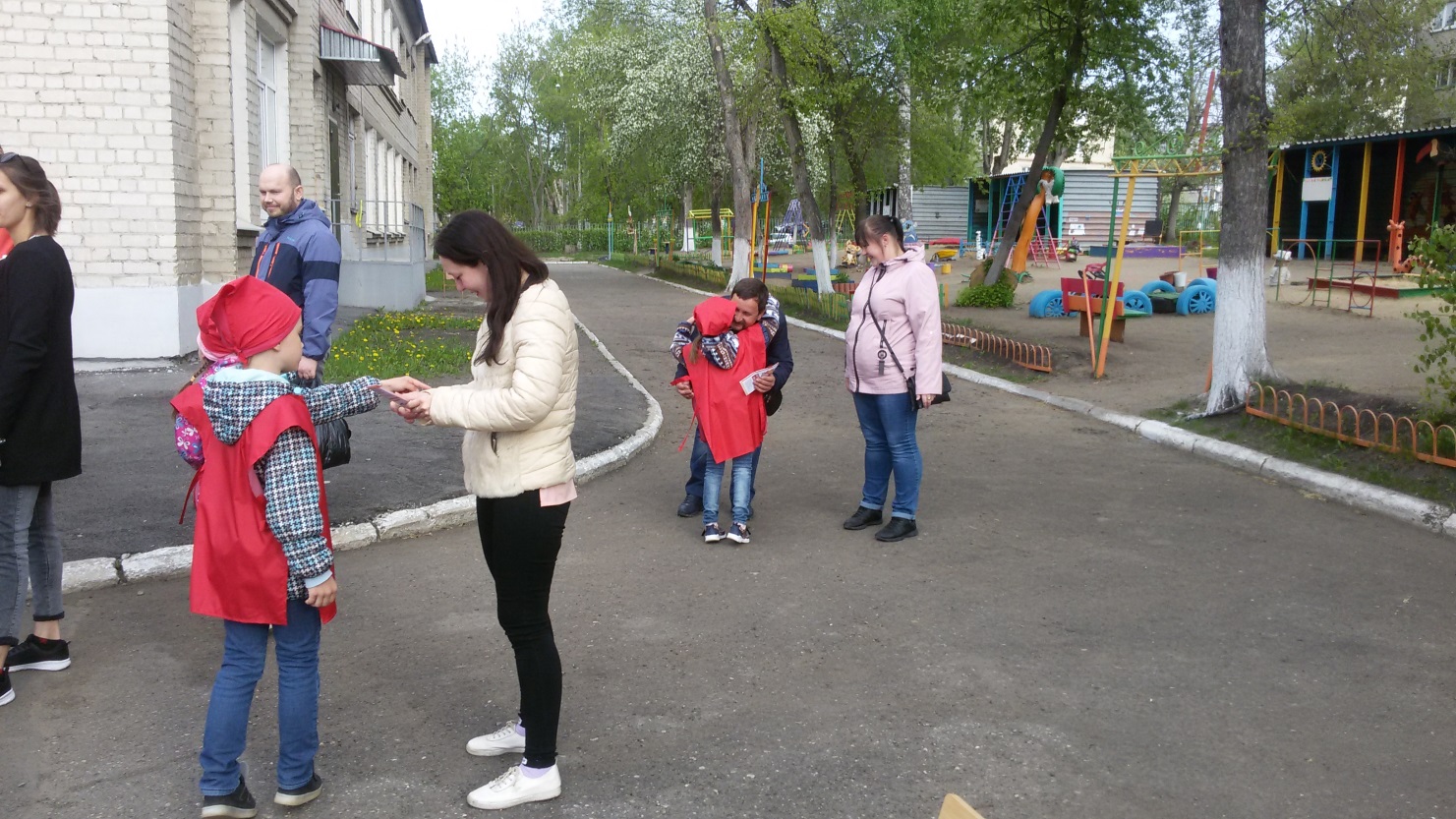